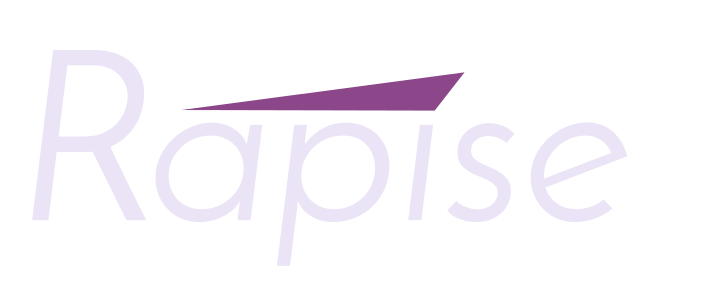 WEBINAR: Selenium Page ObjectvsObject Repository
July 19th, 2018 – Alexey Grinevich
We will be starting the webinar shortly, please stand by…
All phones will be automatically on mute until the Q&A.
WEBINAR: Page Object vs Object Repository
July 19th, 2018 – Alexey Grinevich
Agenda
Page Object Example
How to Combine Page Object with an Object Repository
How to Choose Language and Environment of a Test Framework
How Page Object pattern is done in Rapise
Conclusions
Q & A
Let’s Look at Page Object
Based on: https://www.pluralsight.com/guides/getting-started-with-page-object-pattern-for-your-selenium-tests
Here is the Demo App
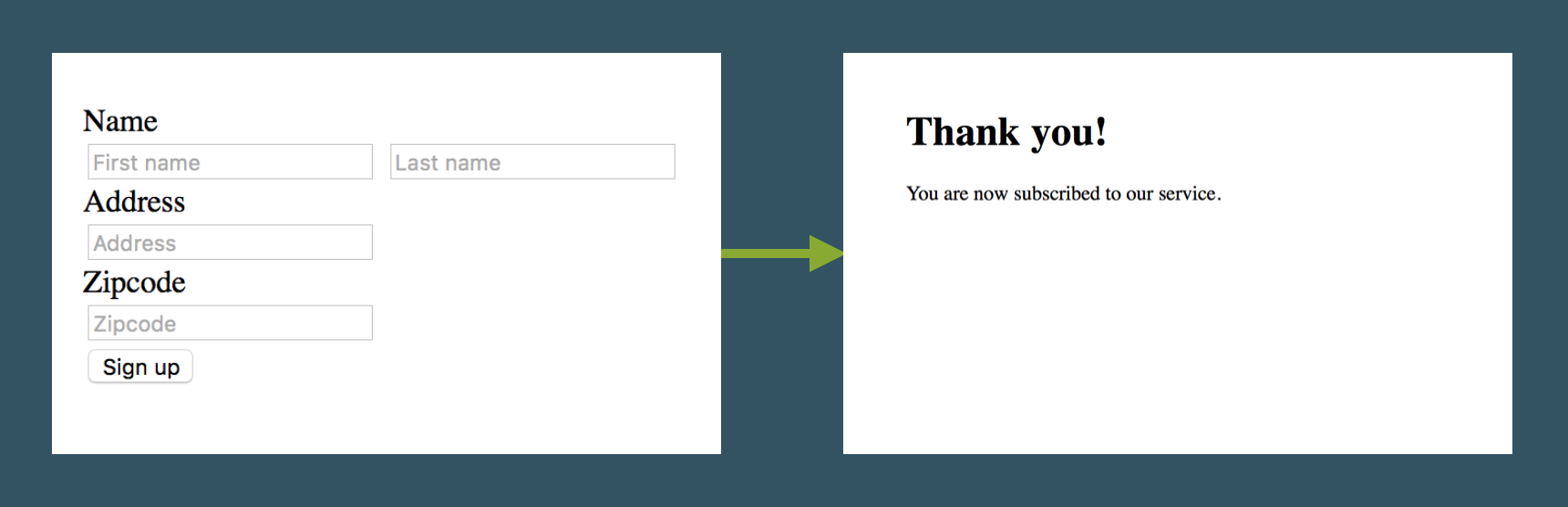 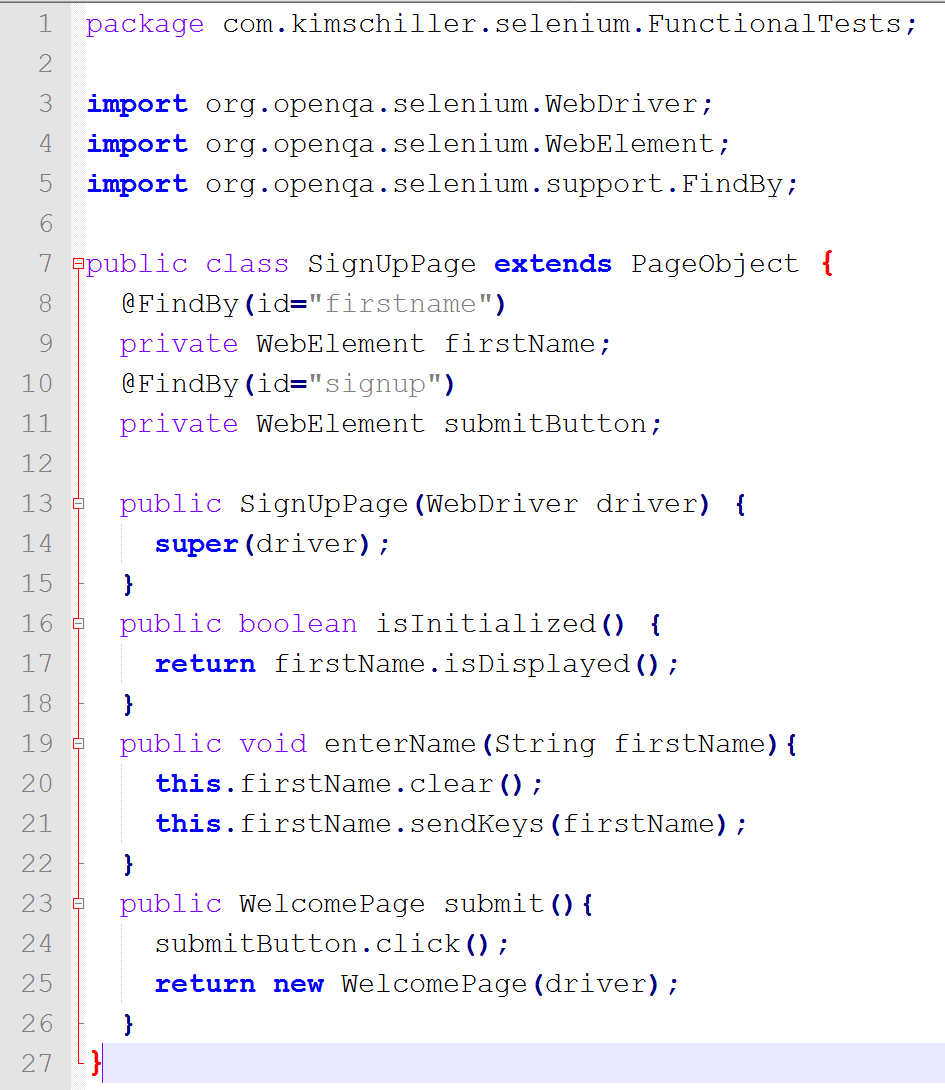 Page Object
Object Repository: Basics
Basic version
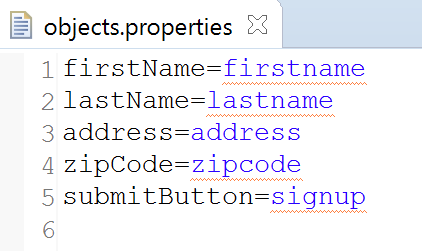 Object Repository: Resilience
More options



Resilience – more stable recognition
Automatic recovery
Record, update, re-use
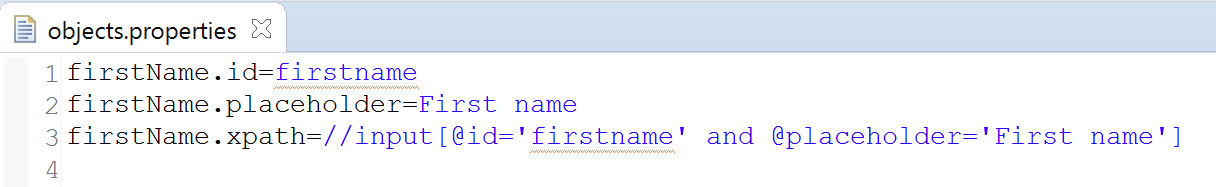 Object Repository
Widget type




Adds known object operations properties (known objects library)
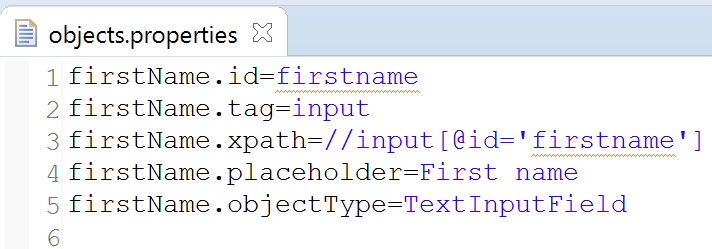 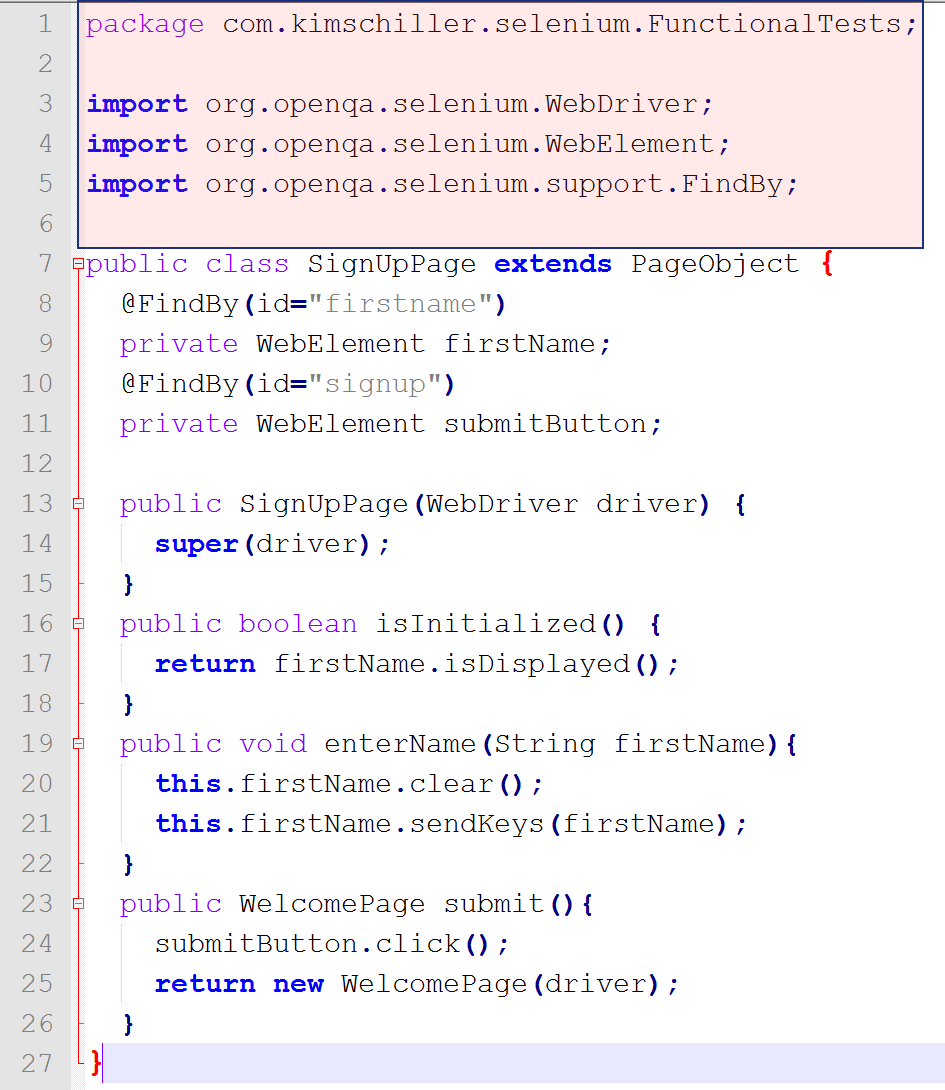 Page Object
With Java Formalities
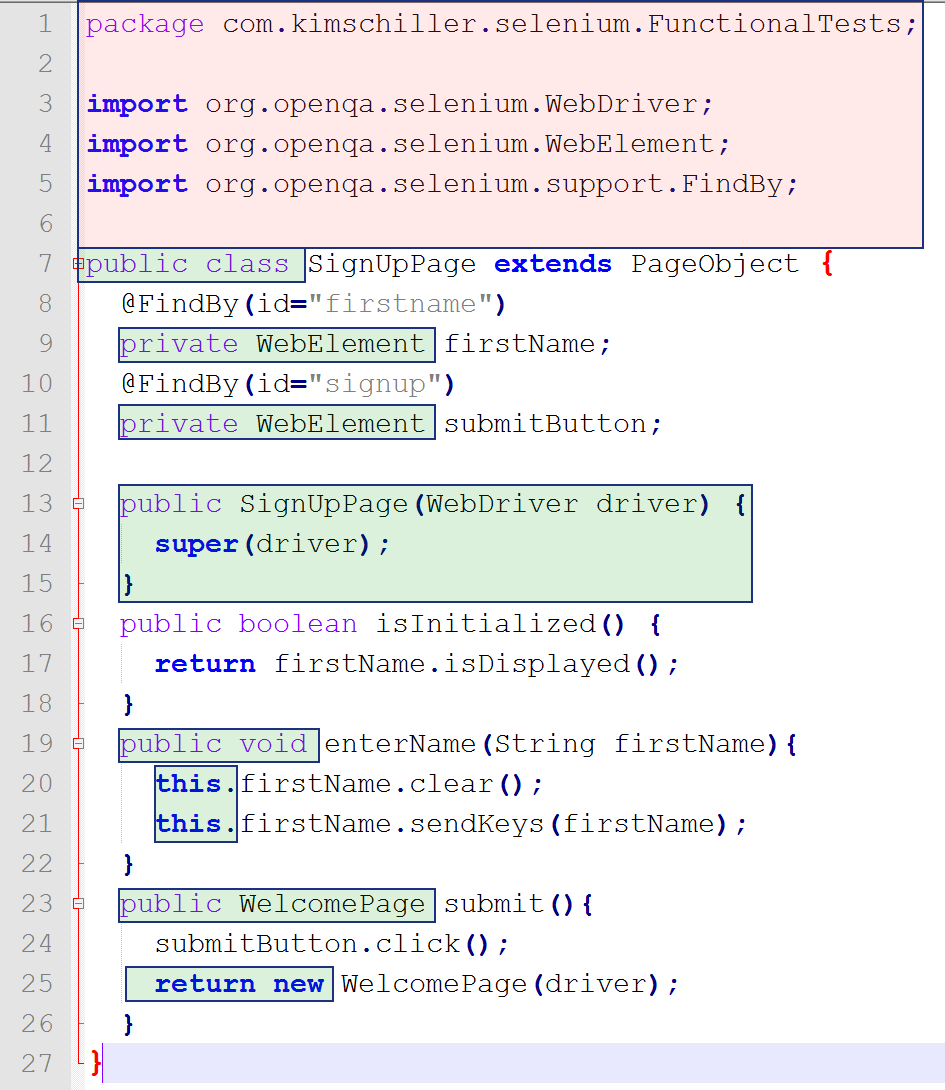 Page Object
With Java Formalities
With OOP Formalities
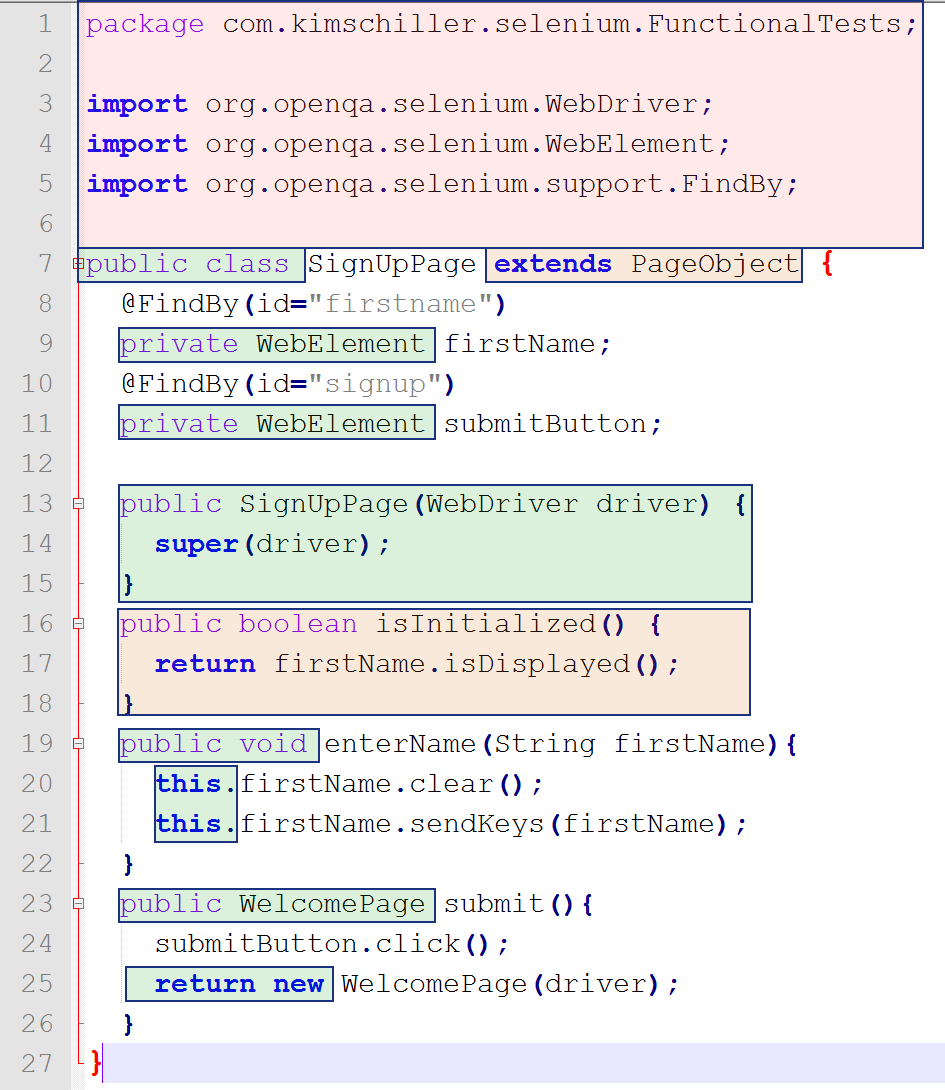 Page Object
With Java Formalities
With OOP Formalities
With Page Object Formalities
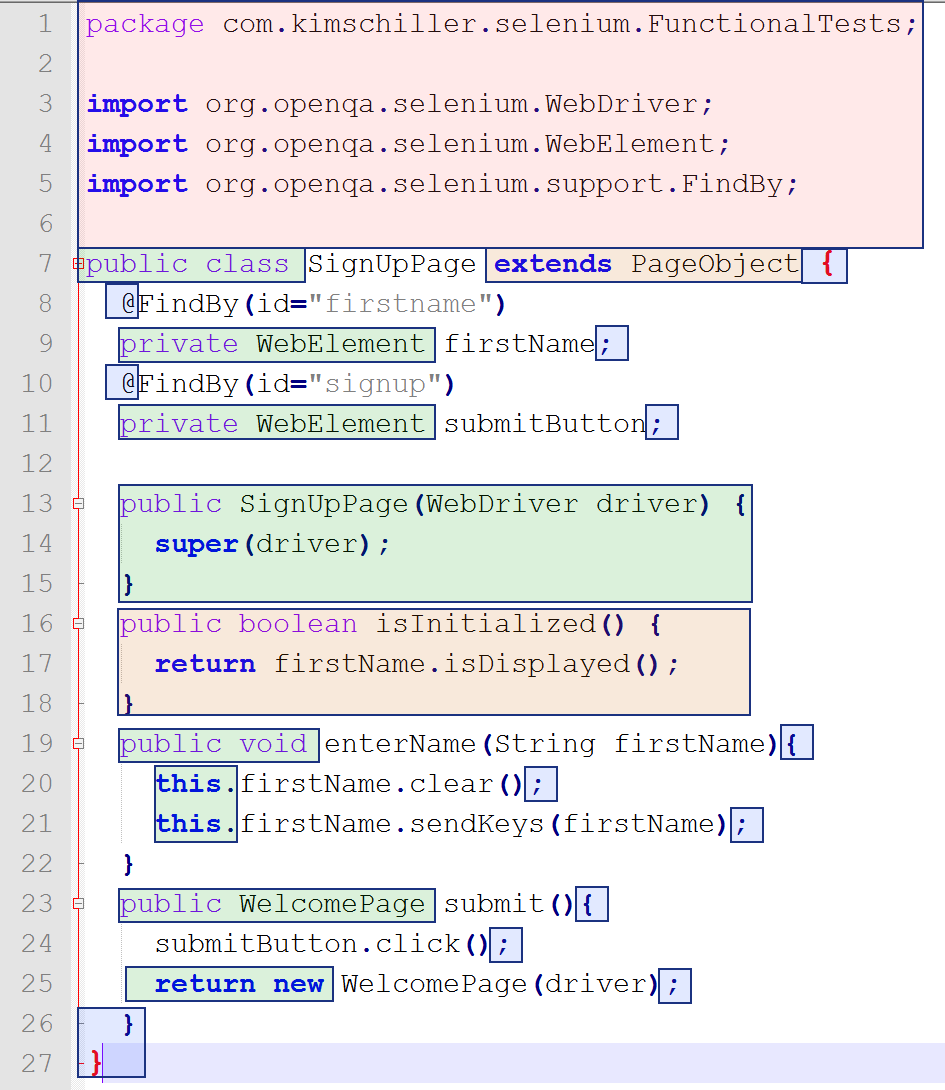 Page Object
With Java Formalities
With OOP Formalities
With Page Object Formalities
With Syntactic Sugar
[Speaker Notes: So we can see that most test file is devoted to fitting actual test logic into the requirements caused by OOP/Language/IDE.]
Object Repository
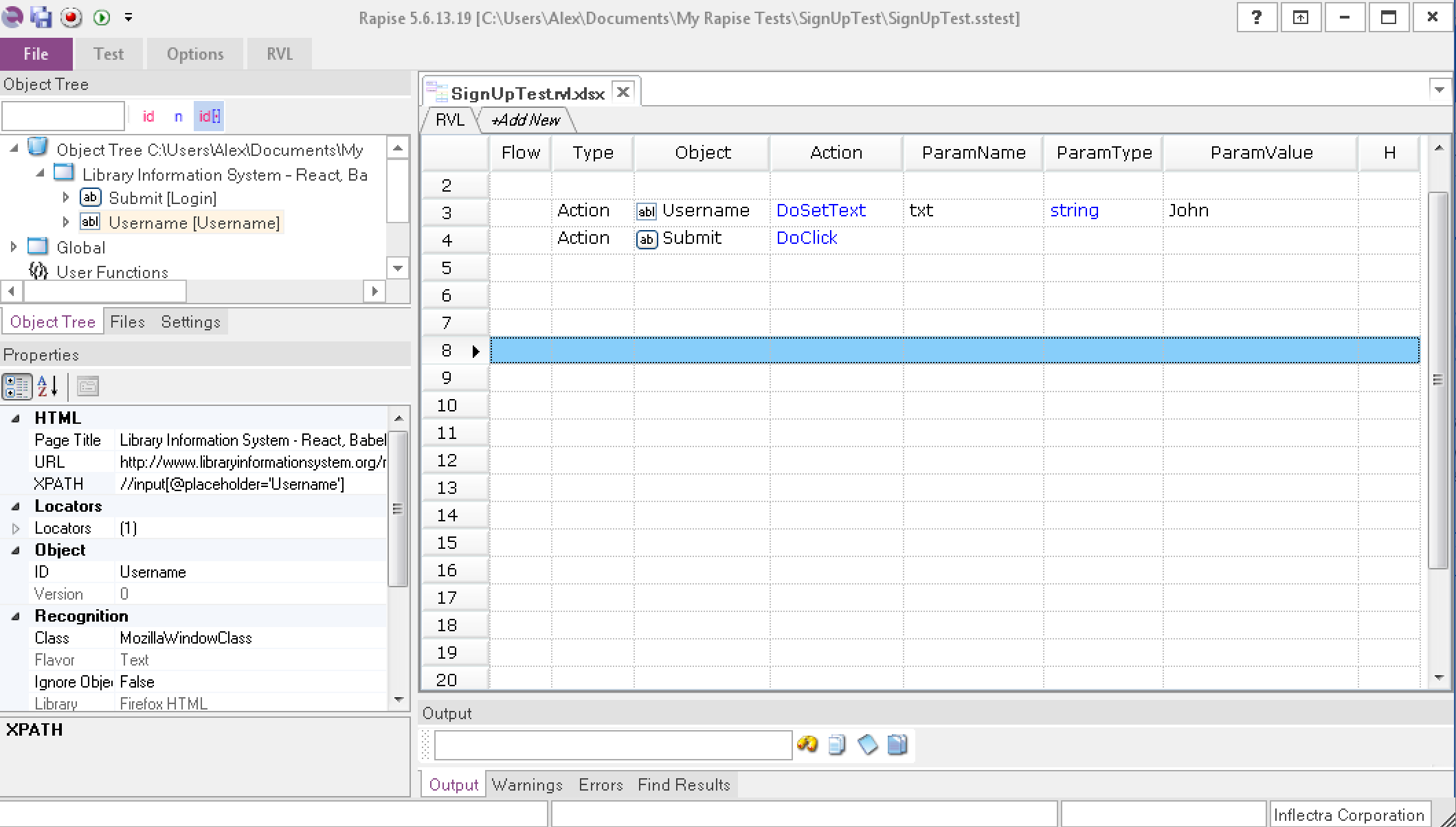 Test Structure
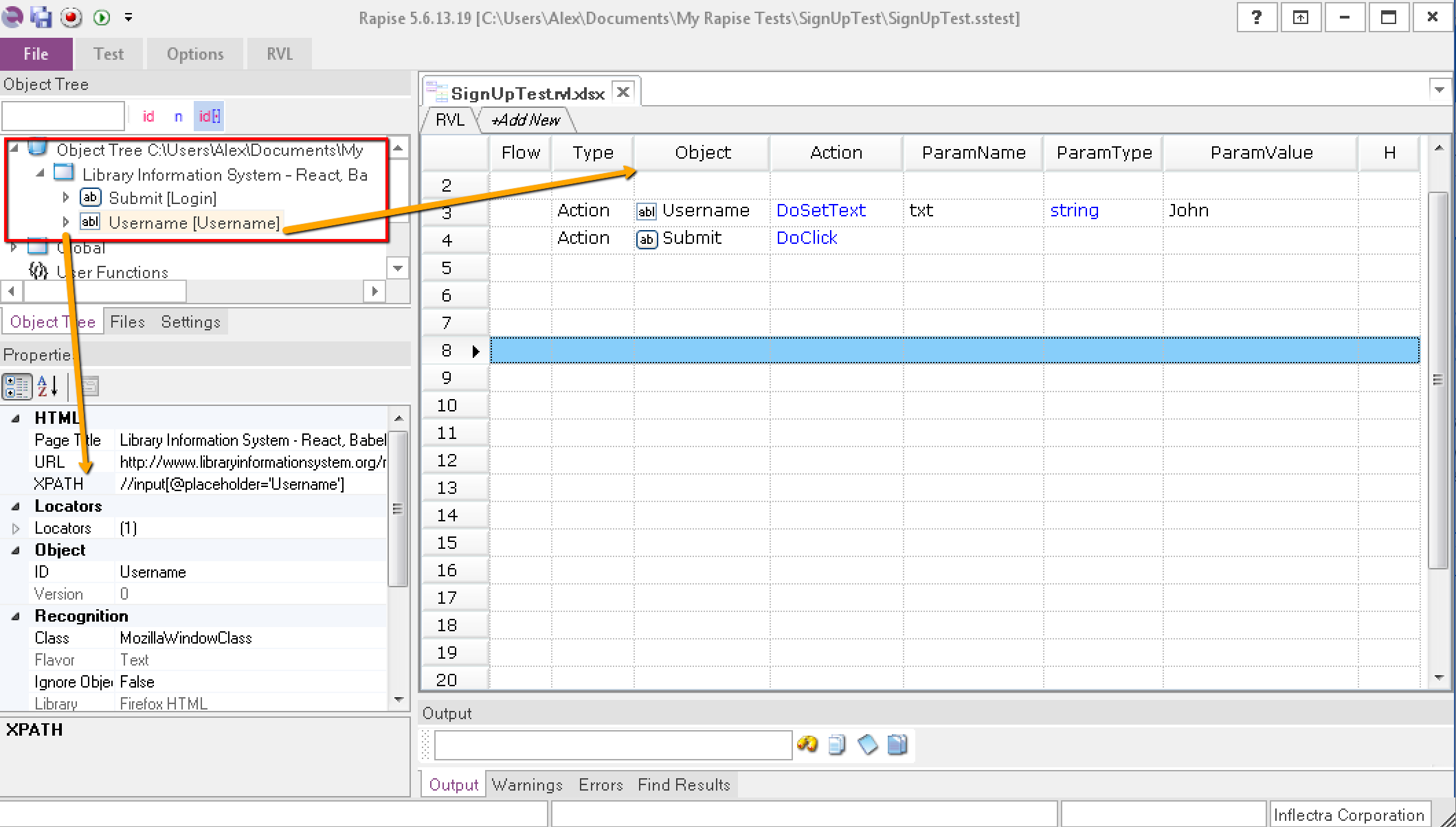 [Speaker Notes: See Objects, Locator information (==@FindBy) and Steps]
So How to Implement Page Object in Rapise?
The “trade offs”:
Rapise IDE instead of other IDE
RVL instead of <some language>
No OOP Formalities
No Language Formalities
No Syntax Formalities

You already have it
Summary
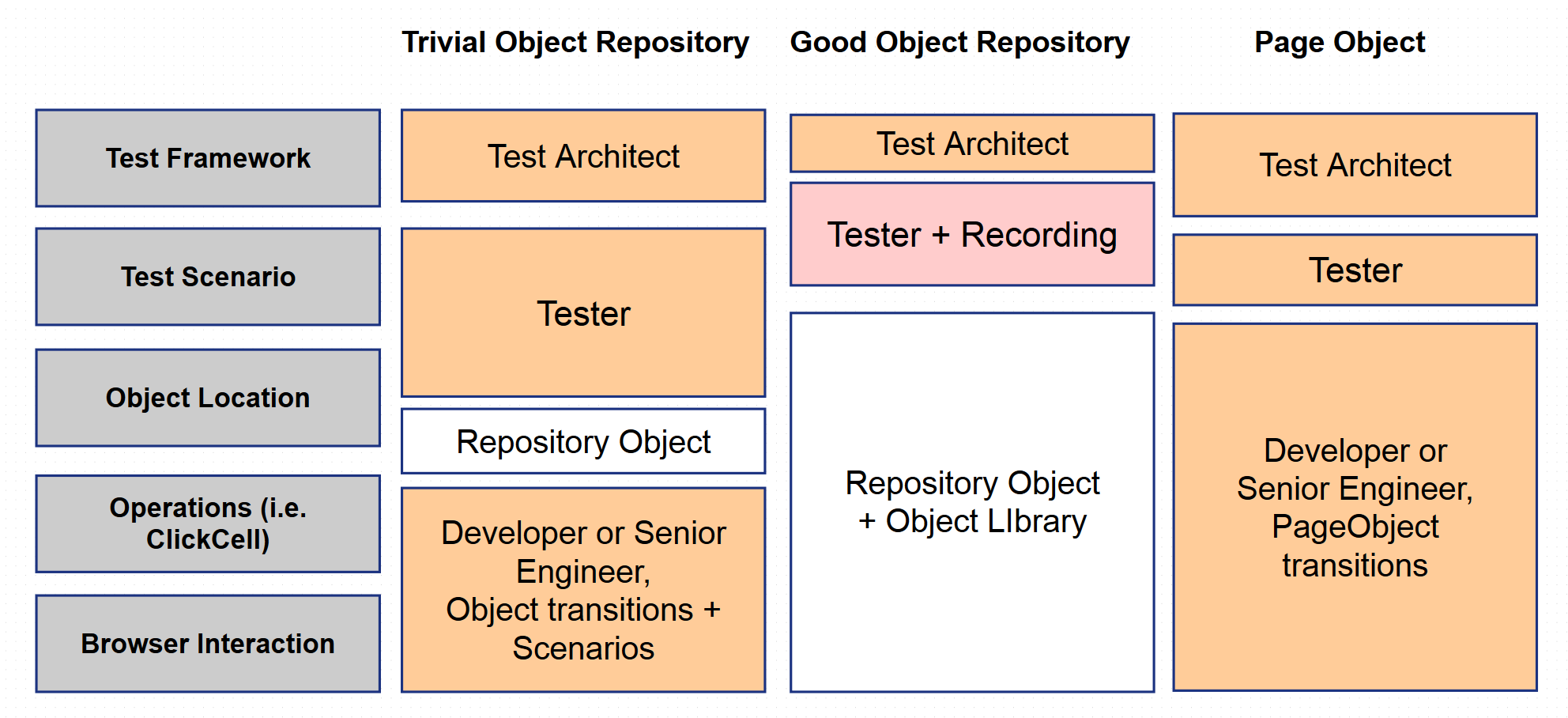 Q&A
Thanks for Watching
Subscribe to Inflectra’s Youtube Channel for More Videos on Software Testing